Функция
Урок алгебры  в 7 классе


Авторы: Парфенова Елена Витальевна
                 Топчиева Ольга Николаевна


МБОУ « СОШ №2» г. Колпашево, Томская обл.
2011г
Вычисли:
3,4*(-0,2)               -8,4-3,2
-2*0,45                   6,8-13,2
-1,7*(-2)                 16,08-4,2
6,2:0,1                    -9,7+6,3
-6,5:(-1,3)                2,8+16,3
Вычисли значение выражения                 
y=x2
                При х=3; 0,1; -2; -1; 0; 12; -11

        При каких значениях переменной              выражение имеет смысл?

а)  3Х+2  б)  3⁄(Х+8)   в) (х-3) ⁄4
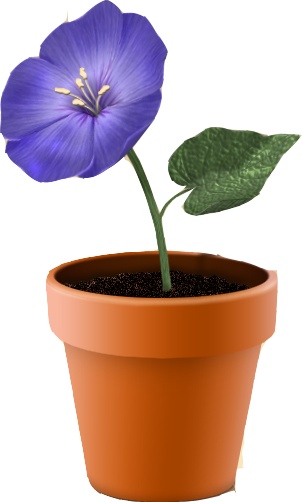 1
2
15
3
-6
5
7
4
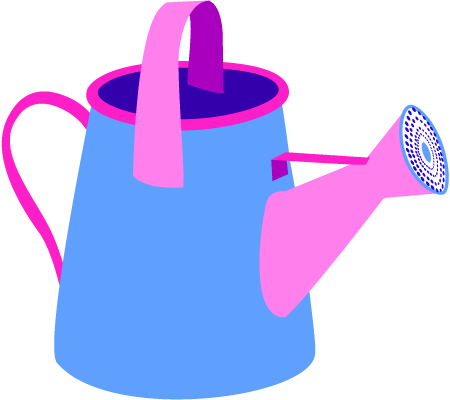 1; -4; 12; 5;
15; 6; 9; 2…
y=2x+3
Область определения
Область значений
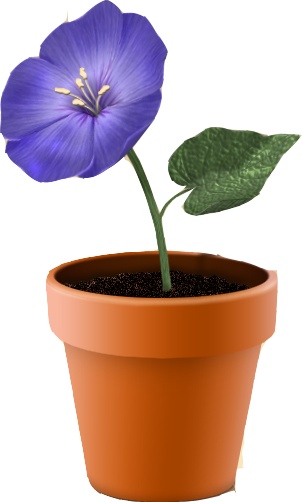 3
2
13
3
-6
5
7
4
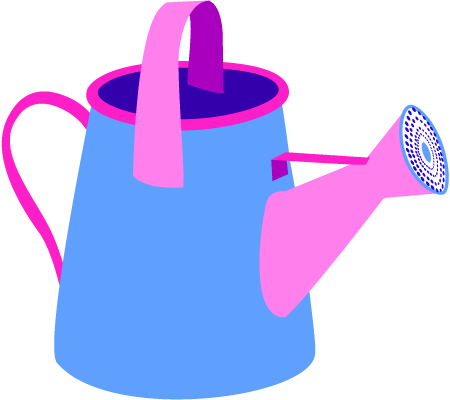 8; -5; 10; 5;
11; 7; 9; 2…
2
___
x-2
Y=
Область определения
Область значений
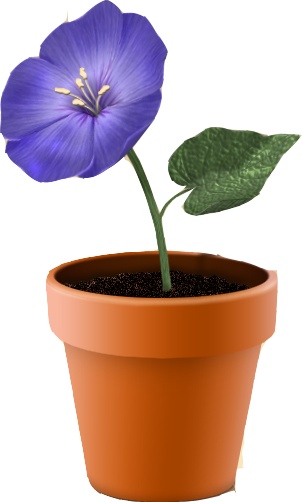 0
1
3
6
2
-3
7
-4
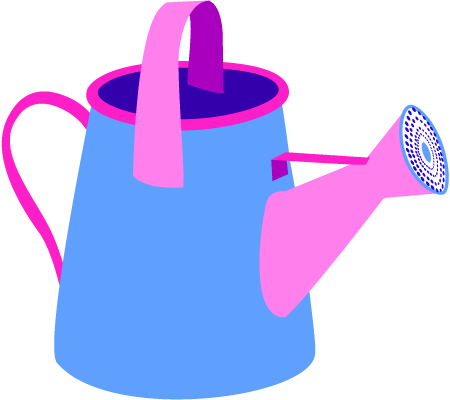 0; 1; 9; 12;
4; 14; 16…
y=x2
Область определения
Область значений
Определение функции
Функцией (функциональной зависимостью) называется зависимость одной переменной  от другой , при которой каждому значению независимой переменной соответствует единственное значение зависимой переменной .
Независимая переменная-аргумент
Зависимая переменная-функция
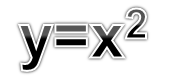 2•
•4
5•
•16
3•
•9
4•
-2•
•25
•1
1•
Примеры функциональных зависимостей:
Частота встречаемости буквы русского алфавита в некотором тексте

Высота дерева в зависимости от его возраста.

 Площадь квадрата в зависимости от стороны
Работа в группах
Приведите примеры функциональных зависимостей. 

Аргументируйте ответы при помощи определения функции
Подведение итогов.
Спасибо за урок!